EWMA
Northern Lights 
Holiday Luncheon
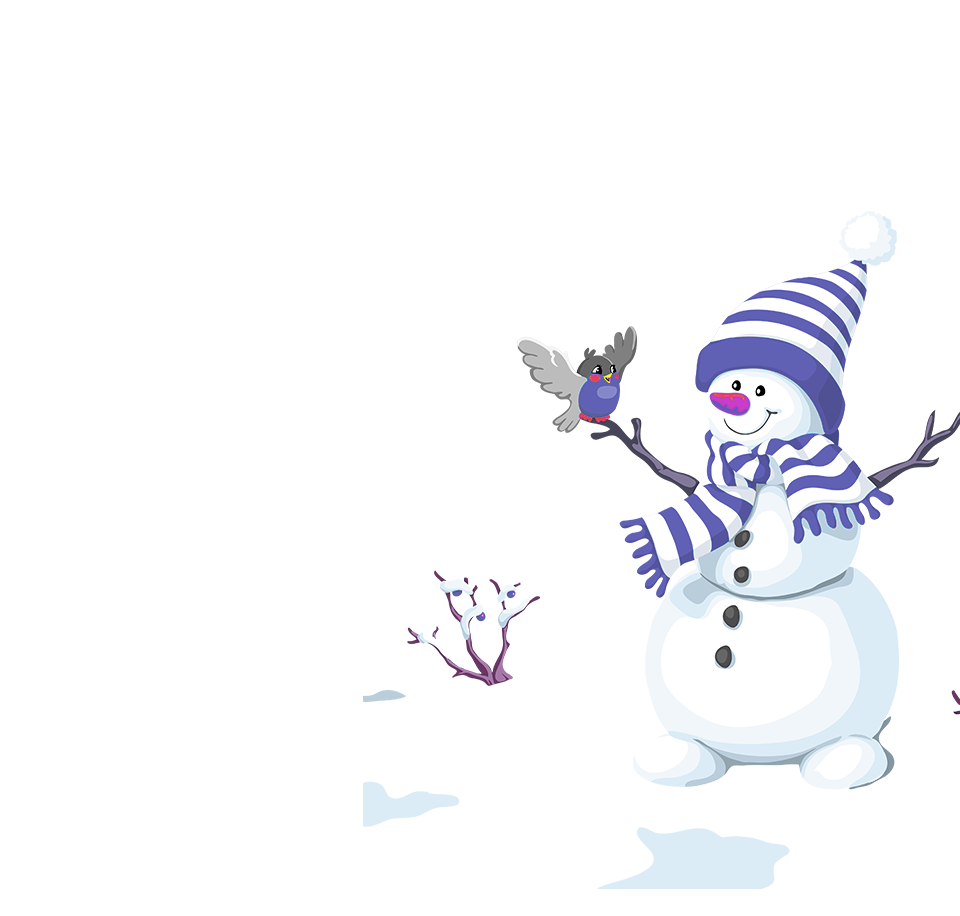 Casper’s 
4625 Nicols Rd 
Eagan, MN  55122 
Saturday, January 11, 2025
1:00PM - 4:00PM
$33 per person
RSVP on calendar/SignUpGenius
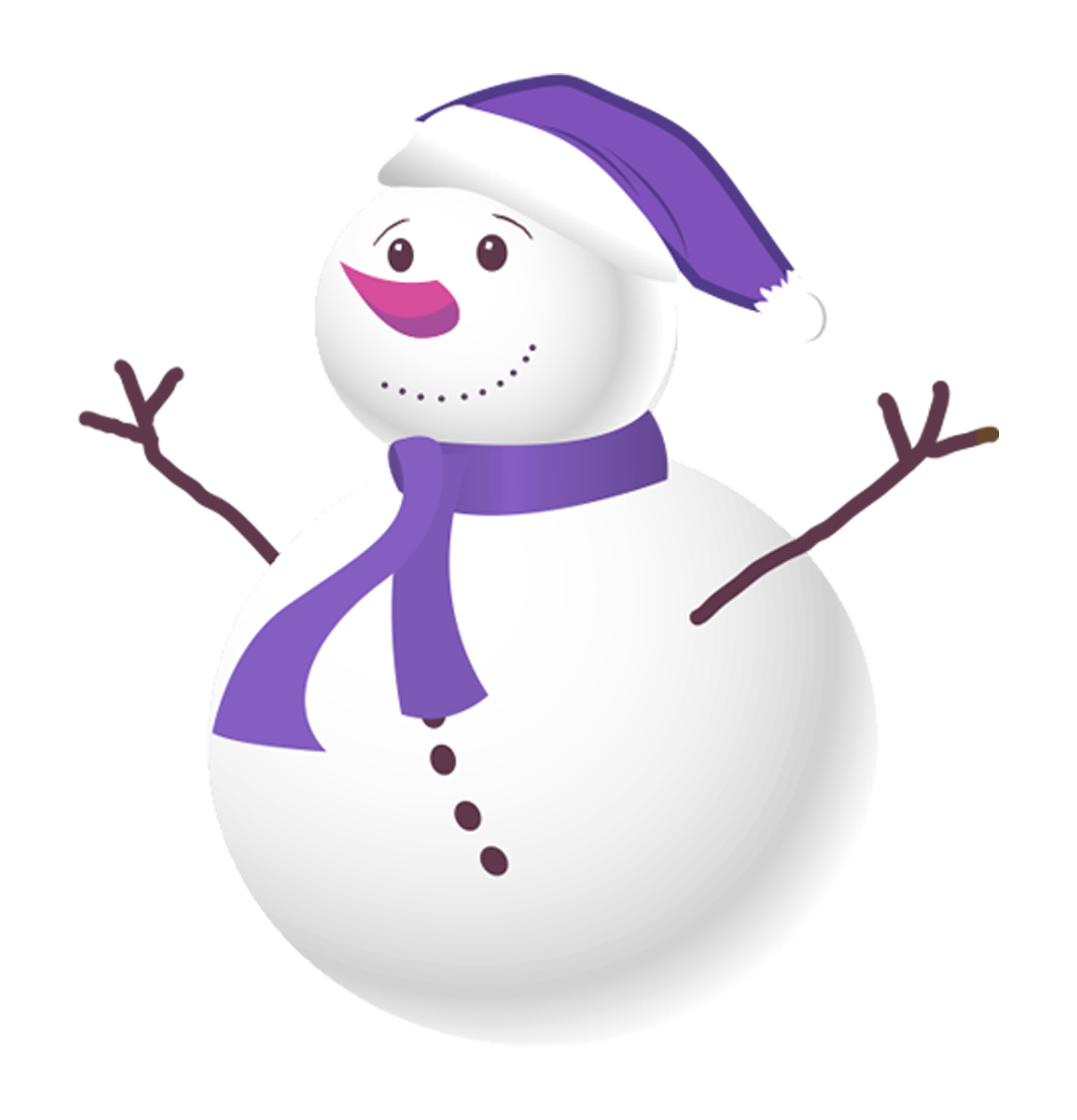